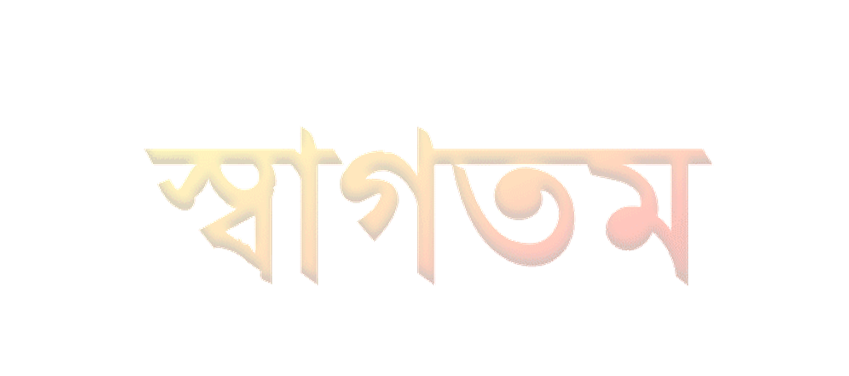 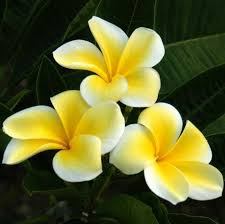 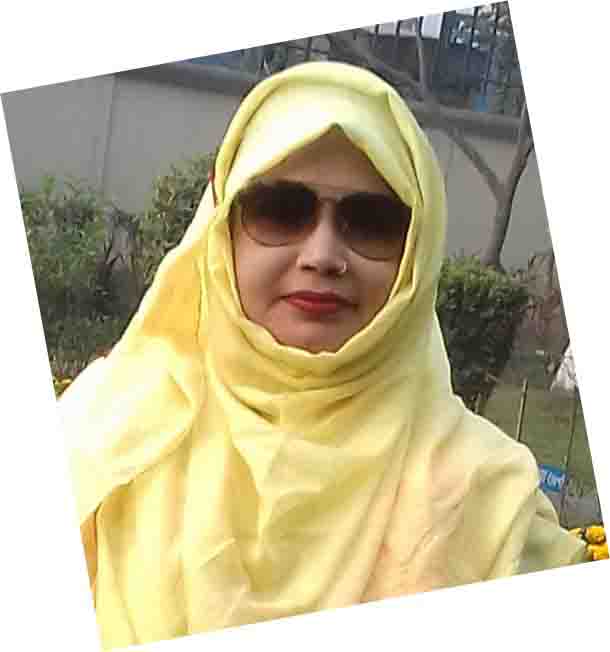 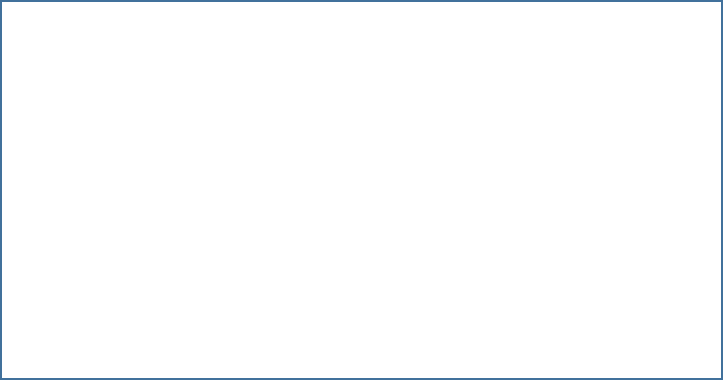 মঞ্জিলা আকতার
         সহকারি শিক্ষক
   ঘোড়াঘাট দাখিল মাদ্রাসা ঘোড়াঘাট দিনাজপুর।
Email manzilagdm63@gmail.com
             Mobile 01774051334
ষষ্ঠঃ শ্রেনী
      বিষয়ঃ বিজ্ঞান
আমরা কি দেখতে পাচ্ছি
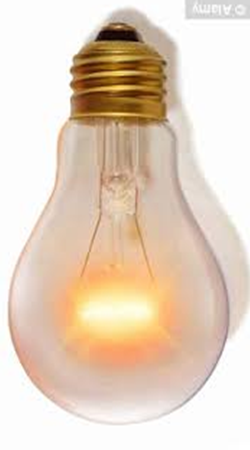 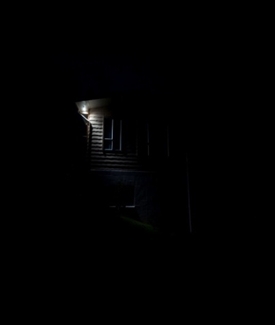 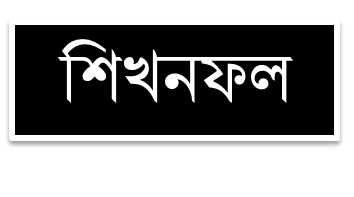 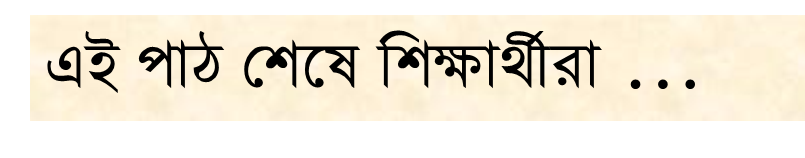 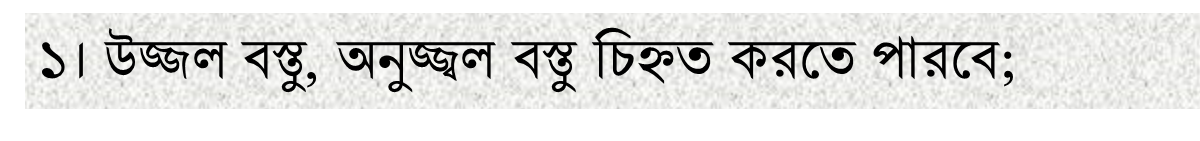 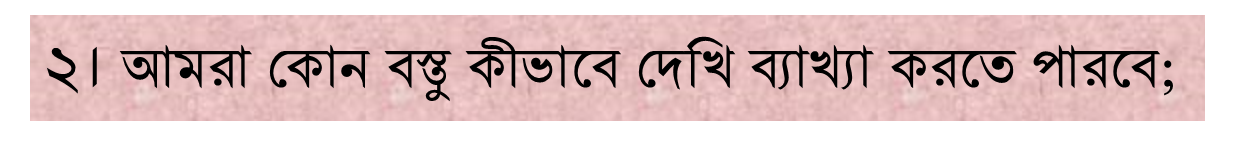 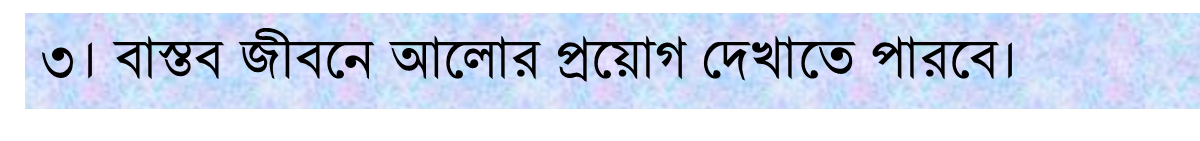 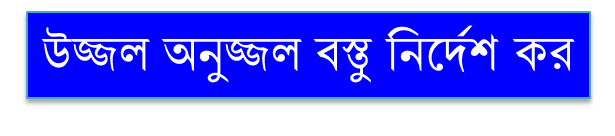 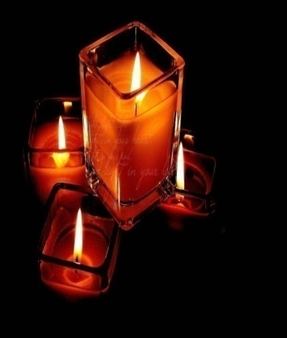 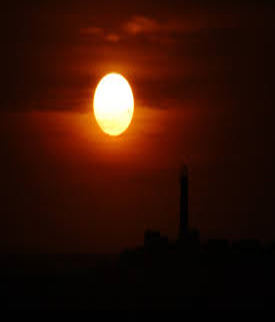 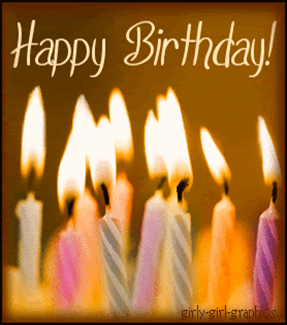 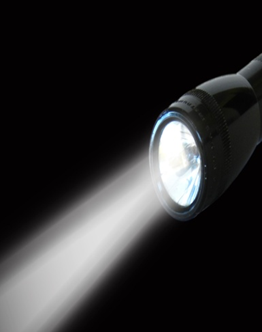 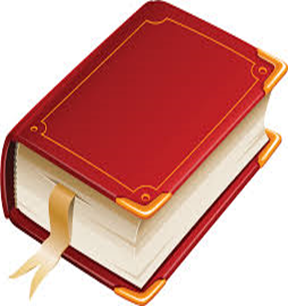 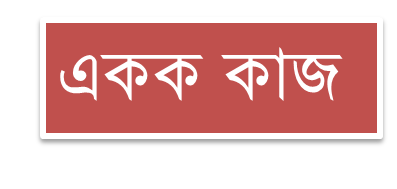 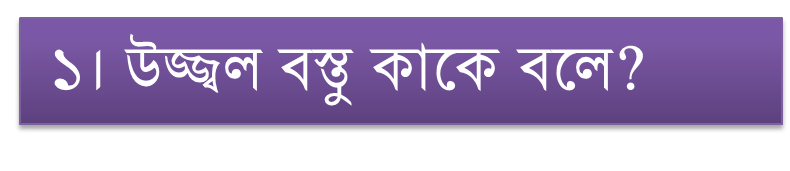 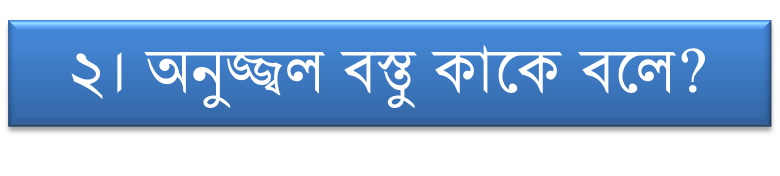 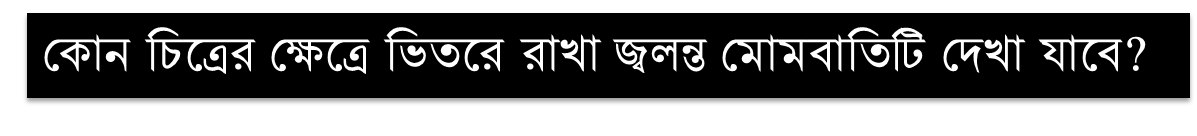 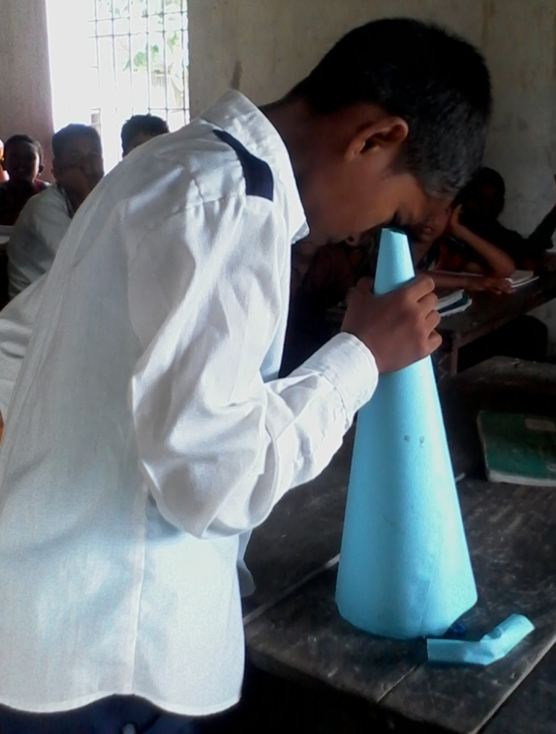 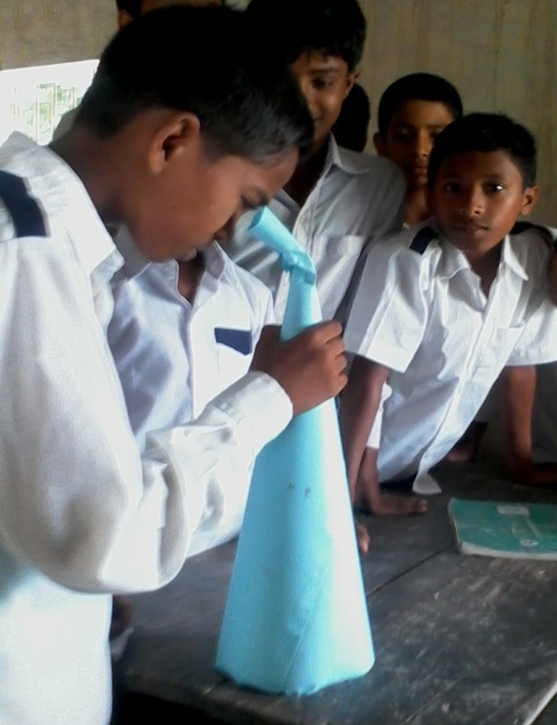 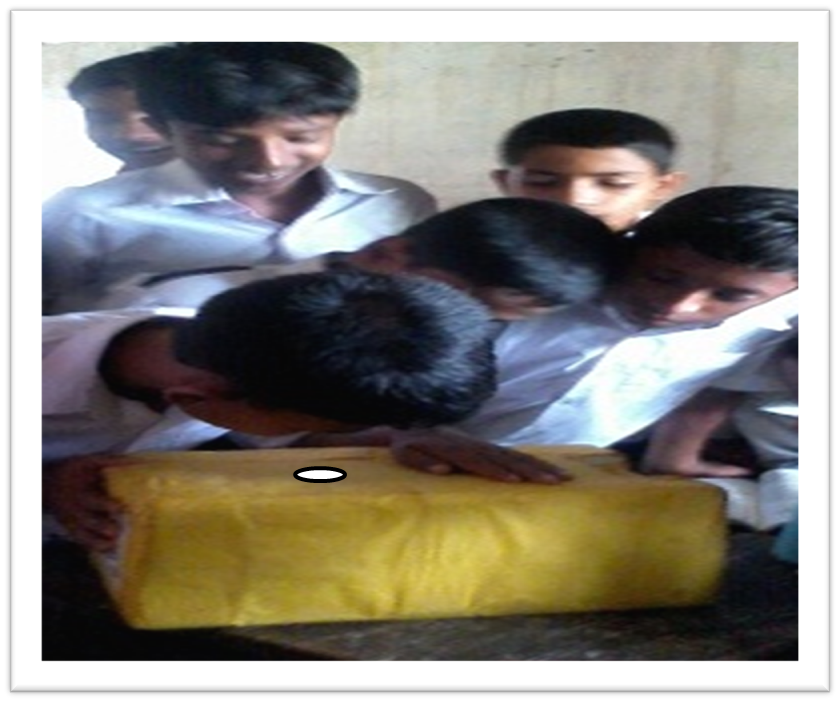 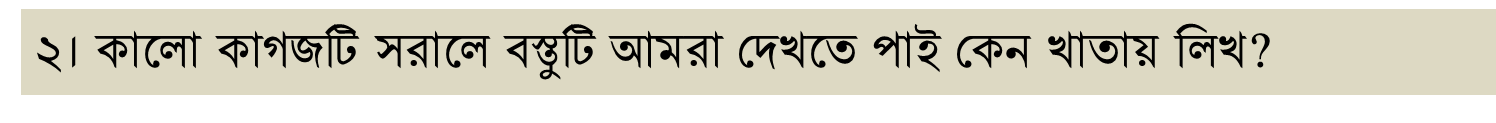 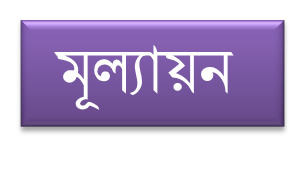 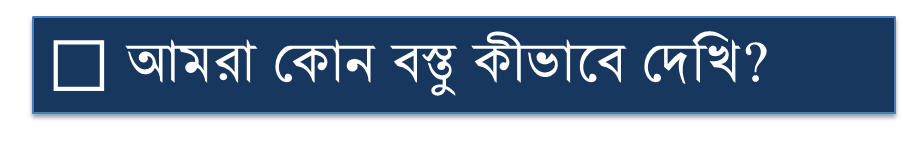 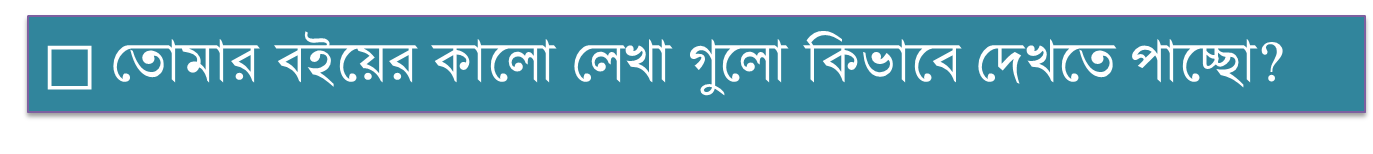 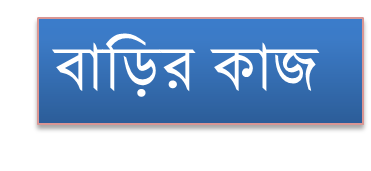 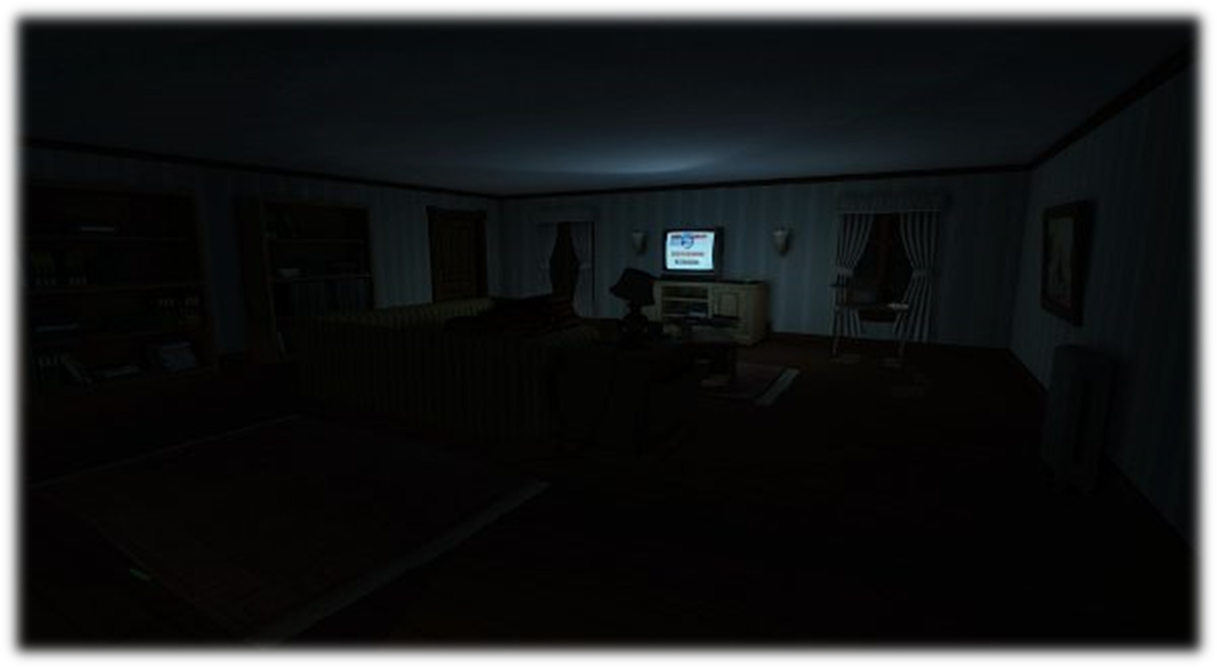 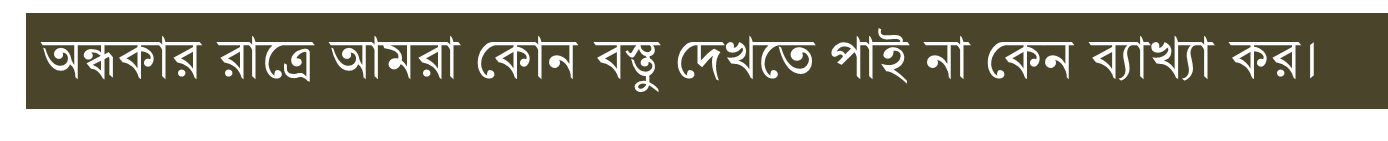 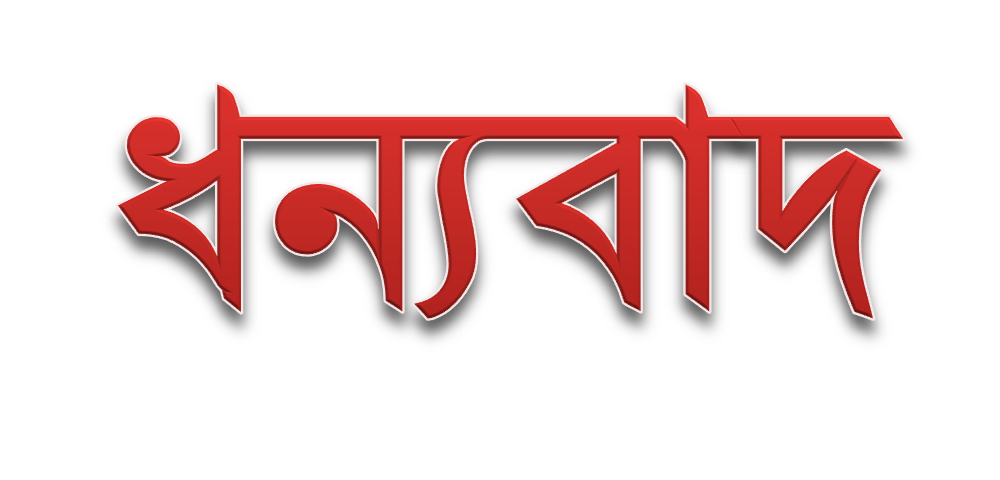